الوحدة الأولى
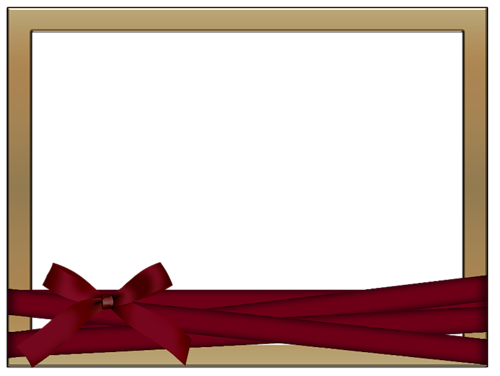 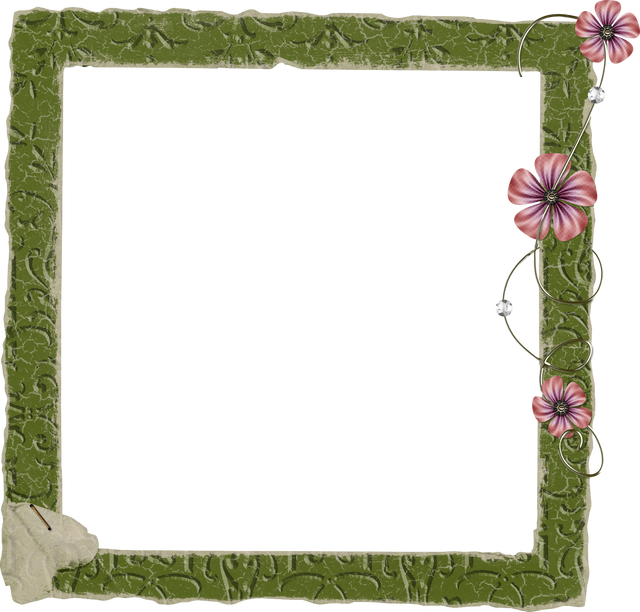 ماهية المهارات الاجتماعية
مدخل الوحدة
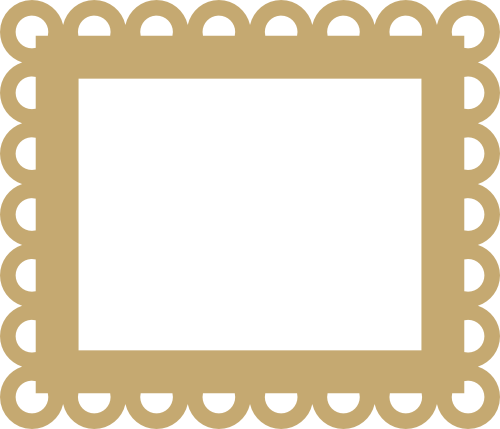 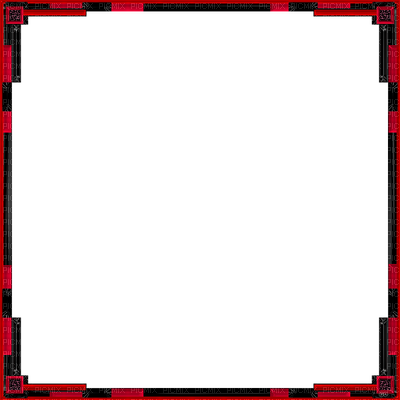 المهارات الاجتماعية تسهم في تحقيق الأهداف الفردية والمجتمعية ويظهر ذلك في تطبيقاتها في أوجه الحياة.
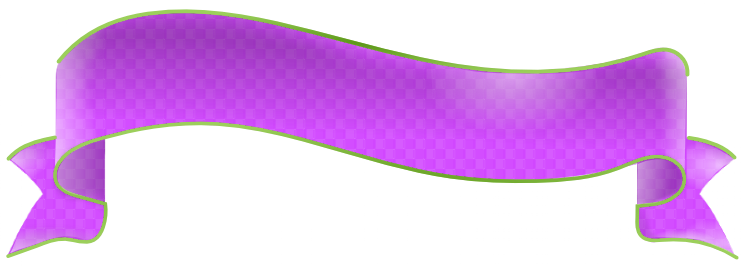 مدة التنفيذ
عدد الحصص
7
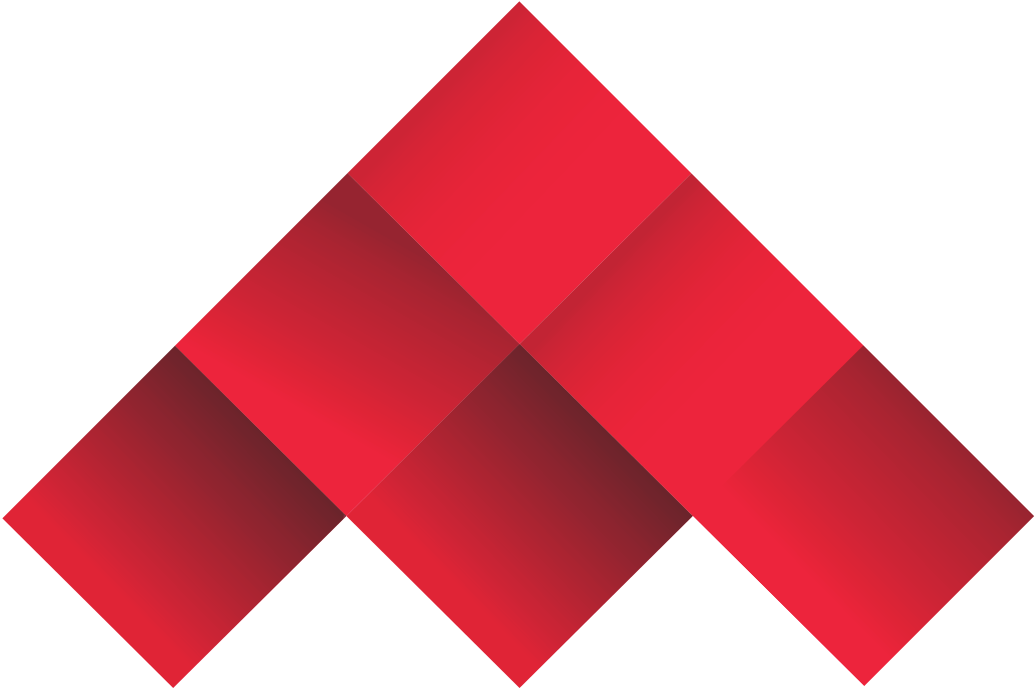 أهداف الوحدة
يتوقع منك أخي الطالب بعد دراسة هذه الوحدة أن تكون قادرًا على أن:
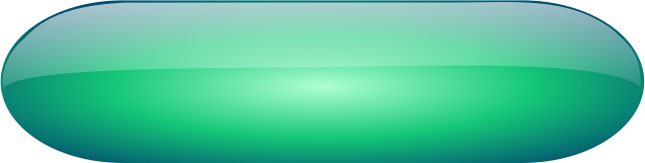 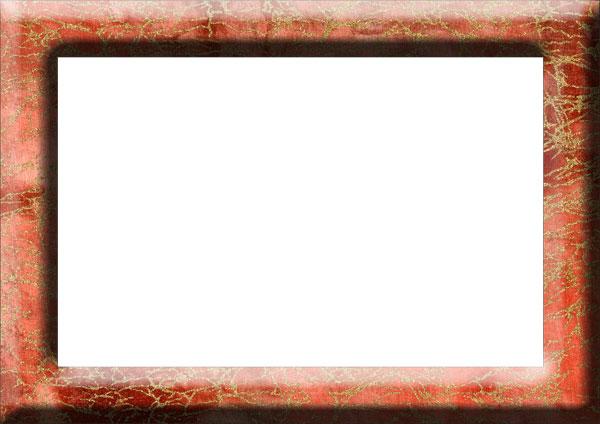 تحدد معنى المهارة وأنواعها.
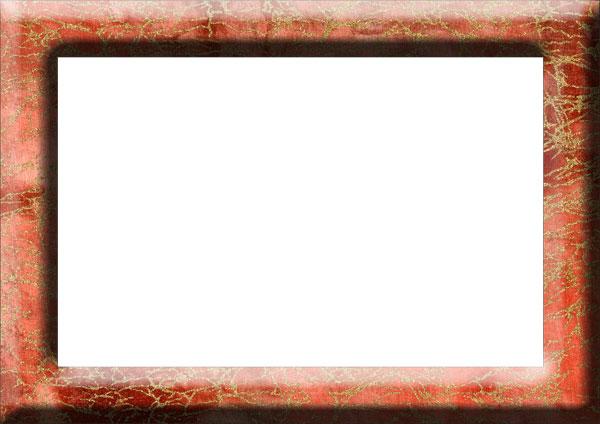 تعرف المقصود بالمهارات الاجتماعية.
يتوقع منك أخي الطالب بعد دراسة هذه الوحدة أن تكون قادرًا على أن:
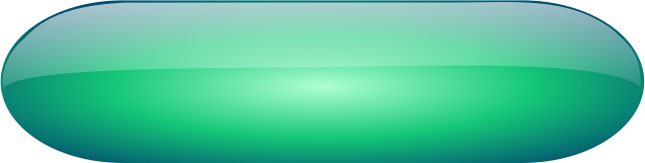 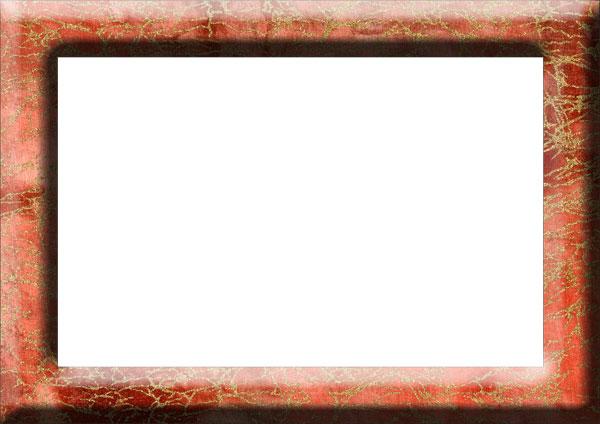 تستنتج ركائز تنمية المهارات الاجتماعية.
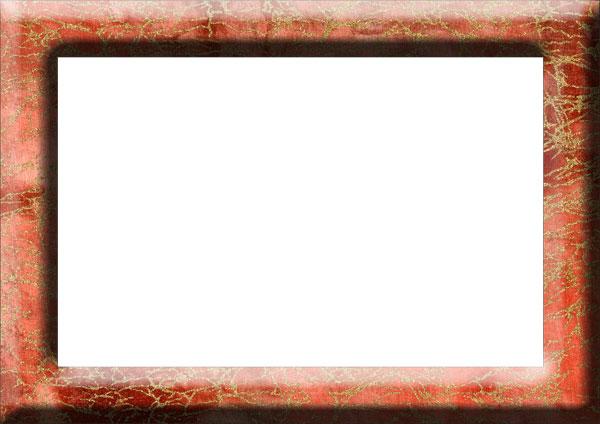 تستنتج محددات المهارات الاجتماعية
يتوقع منك أخي الطالب بعد دراسة هذه الوحدة أن تكون قادرًا على أن:
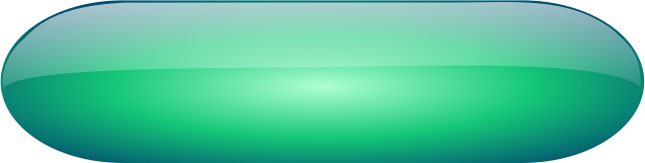 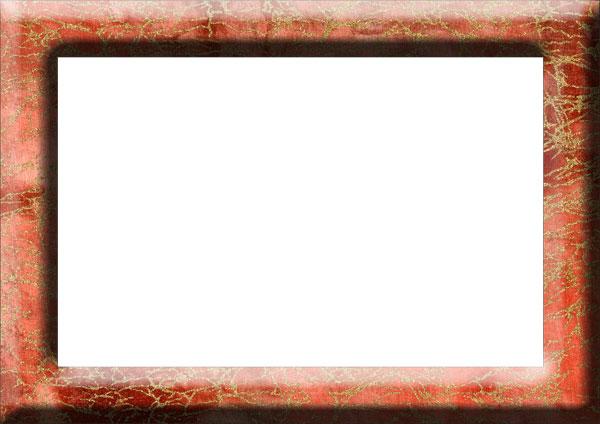 تستنتج أهمية المهارات الاجتماعية للفرد.
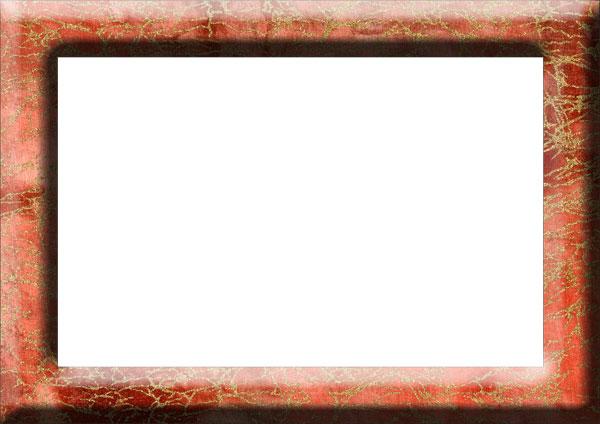 تمثل لأهمية بعض المهارات الاجتماعية على الفرد والمجتمع.
يتوقع منك أخي الطالب بعد دراسة هذه الوحدة أن تكون قادرًا على أن:
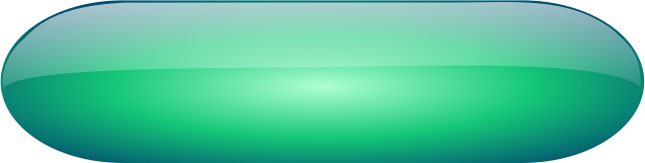 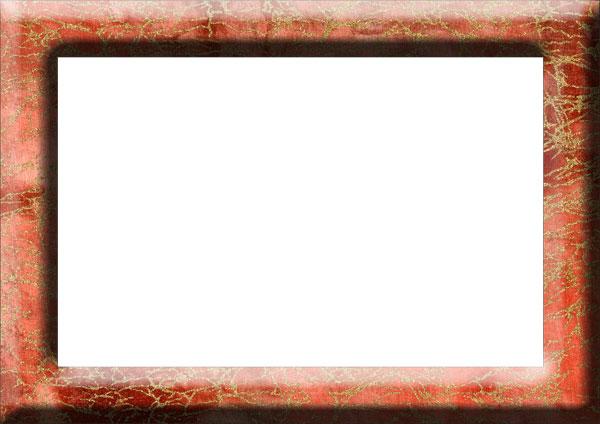 تمثل لبعض المهارات الاجتماعية.
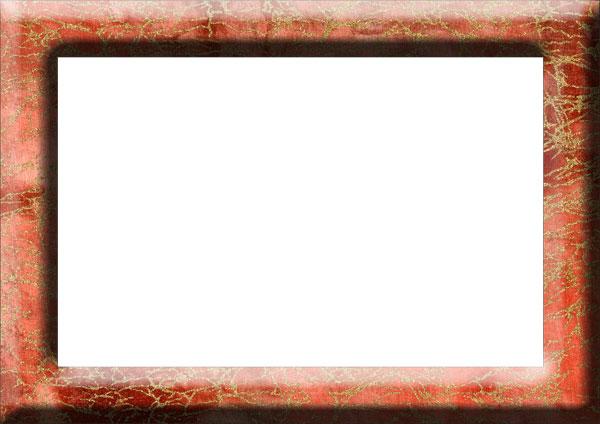 تتفهم أهمية مهارة توكيد الذات.
يتوقع منك أخي الطالب بعد دراسة هذه الوحدة أن تكون قادرًا على أن:
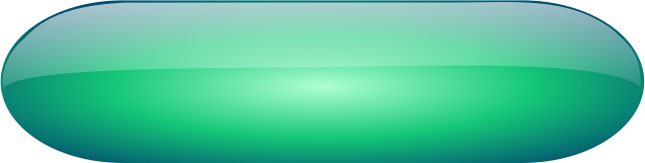 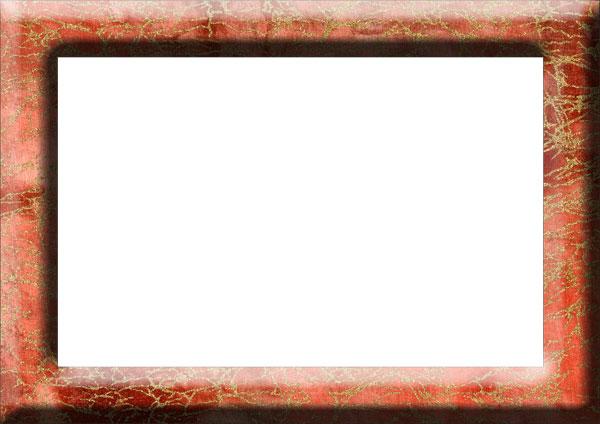 تكتسب مهارات تفيدك في حياتك.
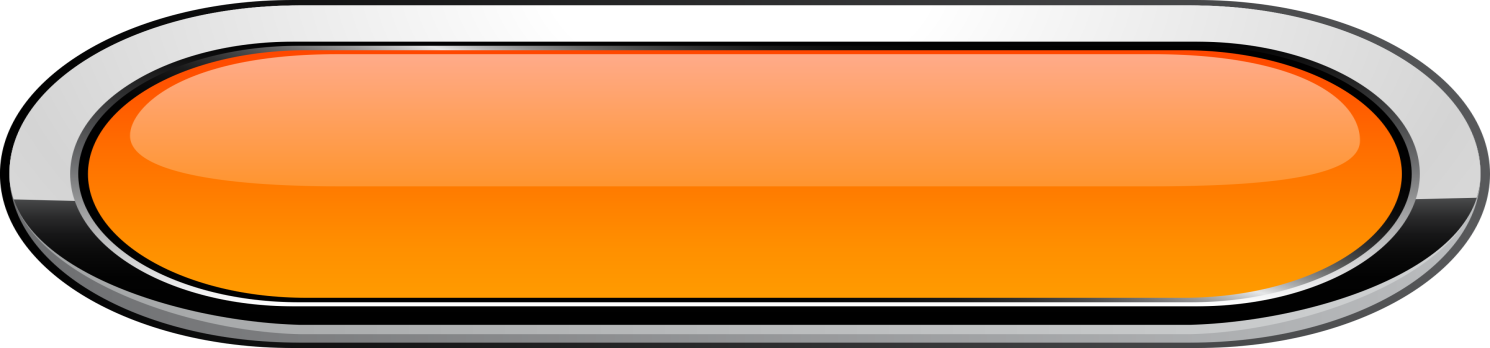 موضوعات الوحدة
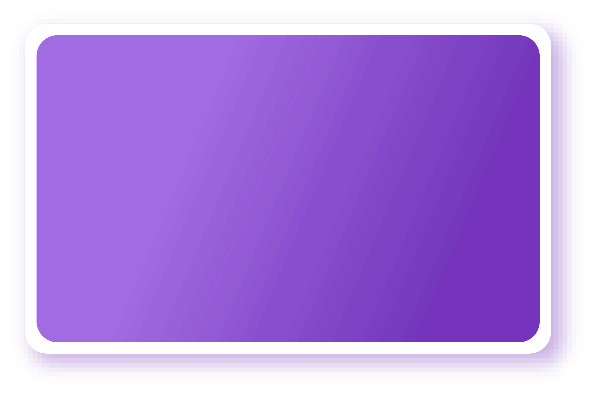 ماهية المهارات وأنواعها.
 تعريف المهارات الاجتماعية.
 محددات المهارات الاجتماعية.
 تصنيف المهارات الاجتماعية.
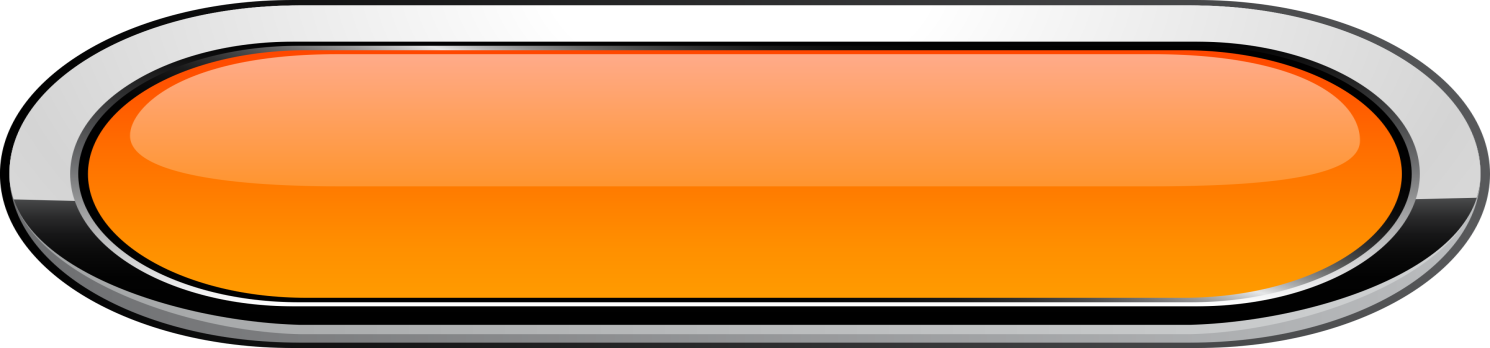 موضوعات الوحدة
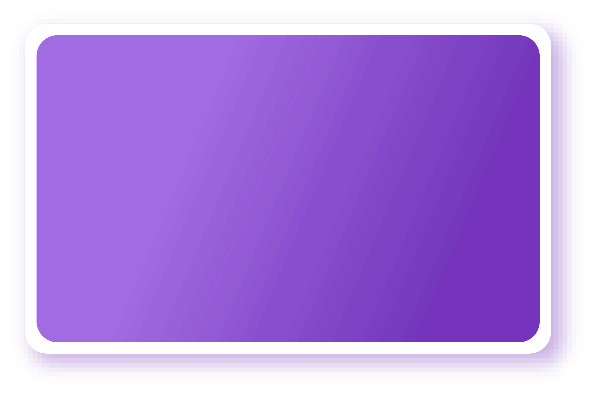 الركائز التي يقوم عليها اكتساب المهارات الاجتماعية.
 أهمية المهارات الاجتماعية للفرد والمجتمع.
 التدريب على المهارات الاجتماعية.
 نماذج للمهارات الاجتماعية: القيادة، التعاون، توكيد الذات.
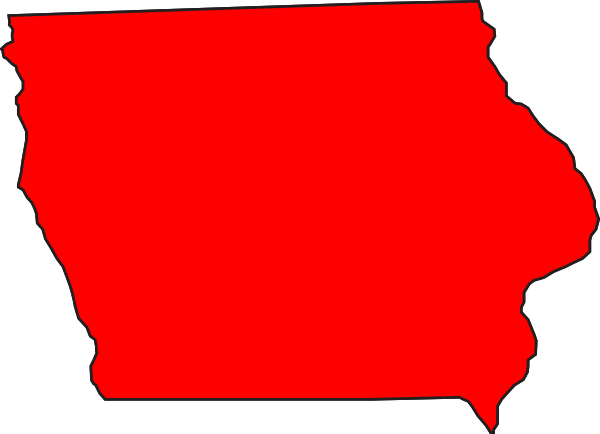 مشروع الوحدة
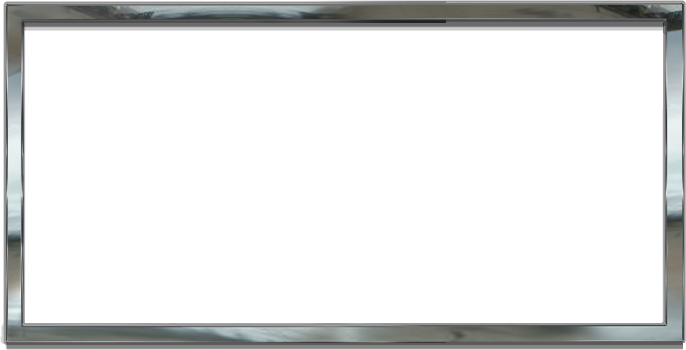 تنوع التأثير الإيجابي على الآخرين.
استبيان موضوعه (أثر الآخرين في حياتنا) وينص على السؤال التالي: من خلال مسيرتك الحياتية صادفت أناس لهم أثر إيجابي في حياتك (شخصيتك، تعليمك، مستقبلك) قم بتوزيعه على زملائك في المدرسة أو أقاربك.
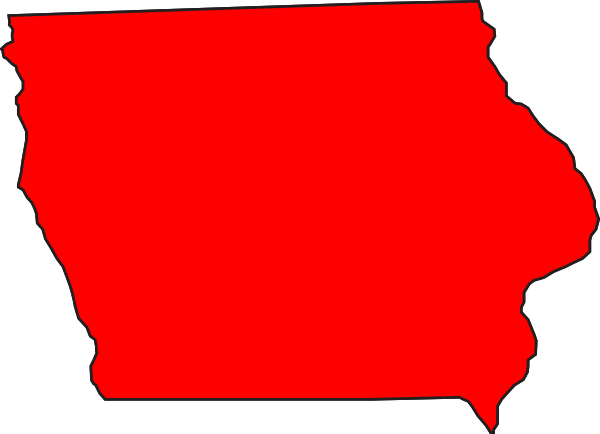 مشروع الوحدة
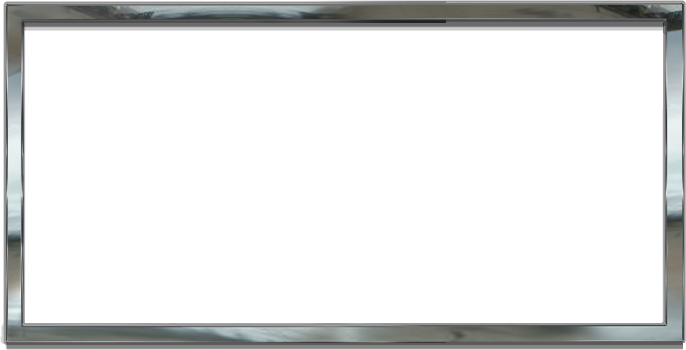 تنوع التأثير الإيجابي على الآخرين.
اسمك
 الشخص المؤثر 
 صلته بك
 نوع التأثير ديني، علمي، شخصي.
 نسبة التأثير
بعدد الانتهاء من جمع الاستبيان يتم مناقشة تنوع التأثير الإيجابي على الآخرين.
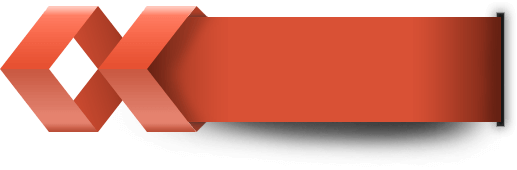 الدرس الأول1-1
أولا: المهارات الاجتماعية
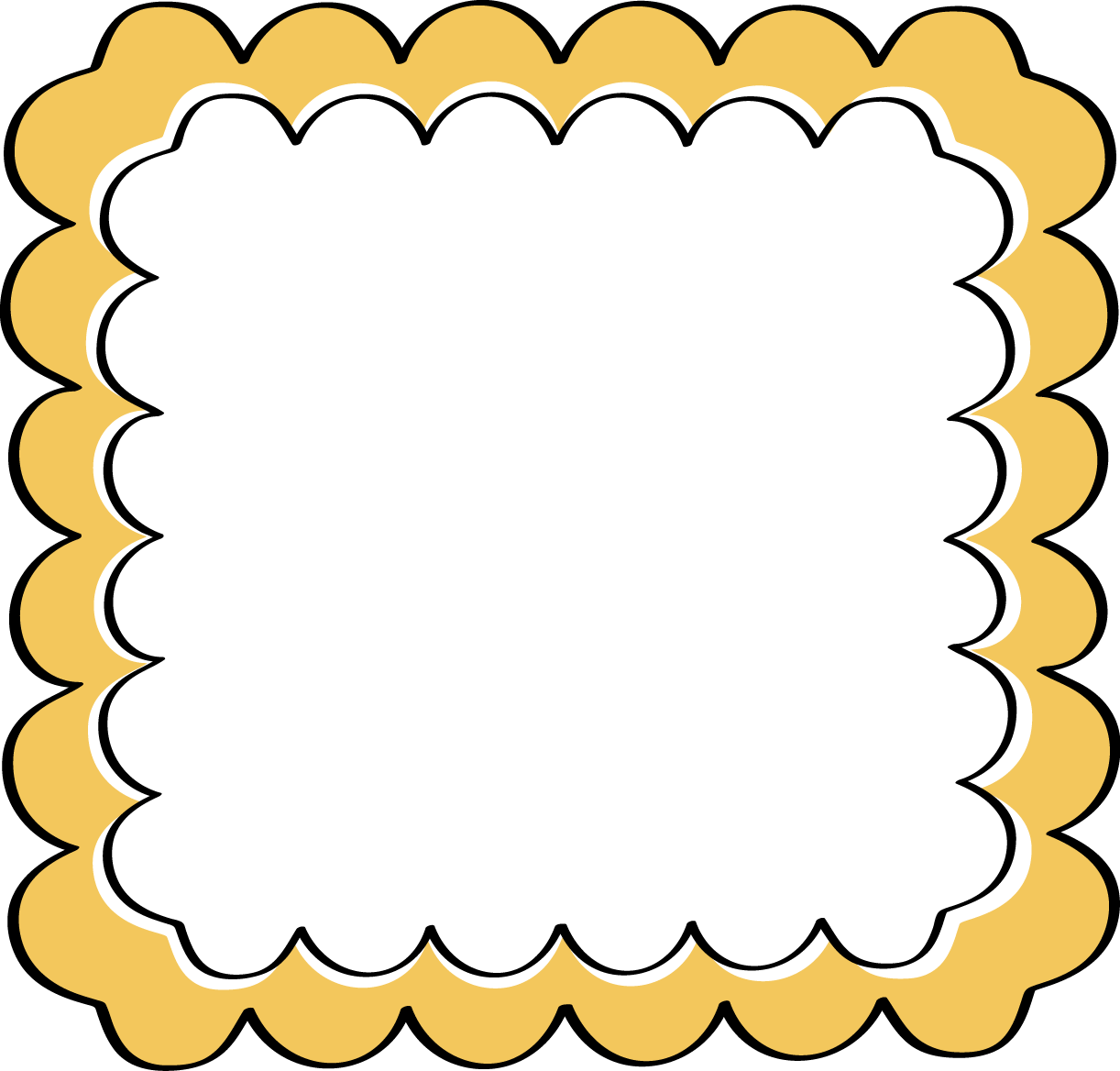 ماذا سنتعلم؟
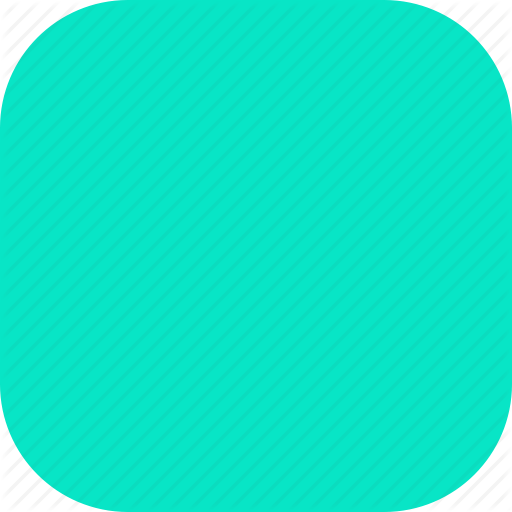 ماهية المهارات وأنواعها.
 تعريف المهارات الاجتماعية.
 محددات المهارات الاجتماعية.
 تصنيف المهارات الاجتماعية.
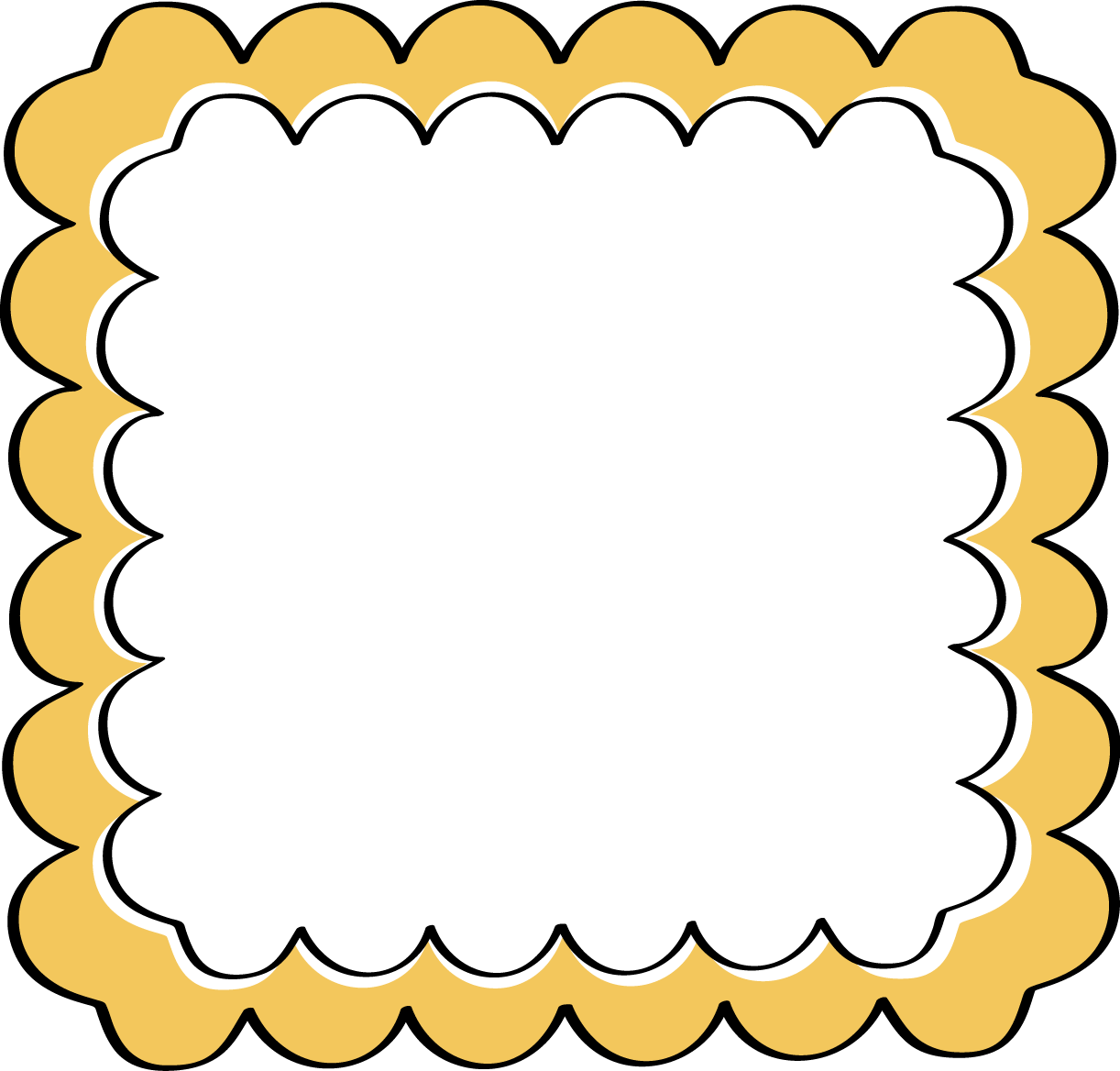 ماذا سنتعلم؟
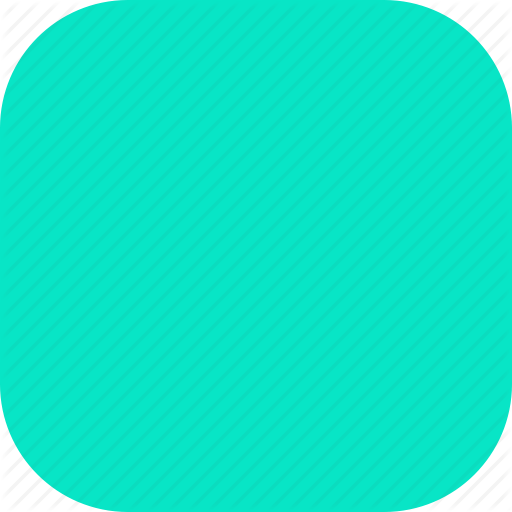 الركائز التي يقوم عليها اكتساب المهارات الاجتماعية.
 أهمية المهارات الاجتماعية للفرد والمجتمع.
 التدريب على المهارات الاجتماعية.
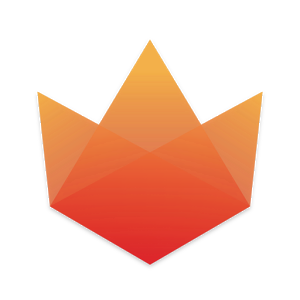 ماهية المهارات:
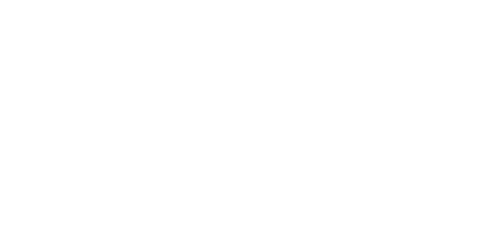 تمهيد
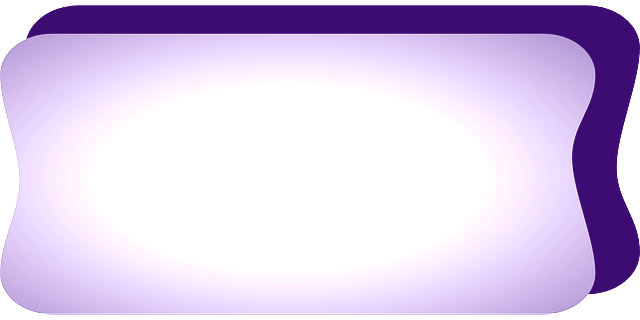 إن اكتساب المهارات الاجتماعية يتطلب فهم ومعرفة ودراية وتدريب النفس على الأساليب والطرق والوسائل اللازمة لاكتسابها، لتفهم توجهاتنا وتلبية احتياجاتنا المنطقية لتسهل التواصل والتفاعل مع الآخرين.
اختلف العلماء في كافة الأزمنة على تعريف واحد للمهارة.
مفاهيم ومصطلحات؟
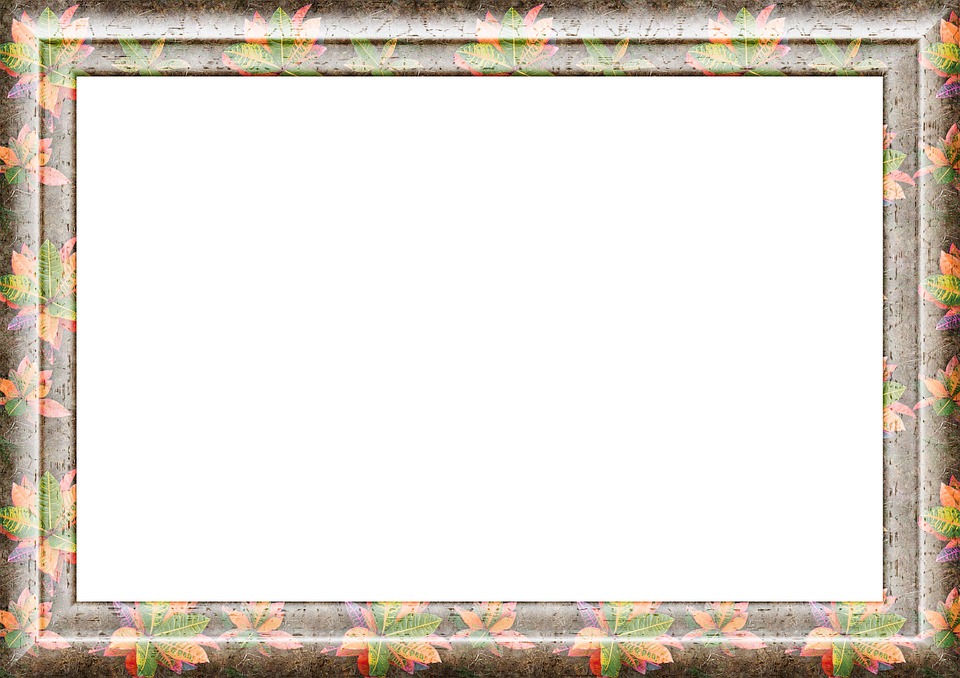 المهارة: هي التمكن من إنجاز مهمة بكيفية محددة ودقة متناهية.
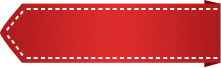 أنواع المهارات
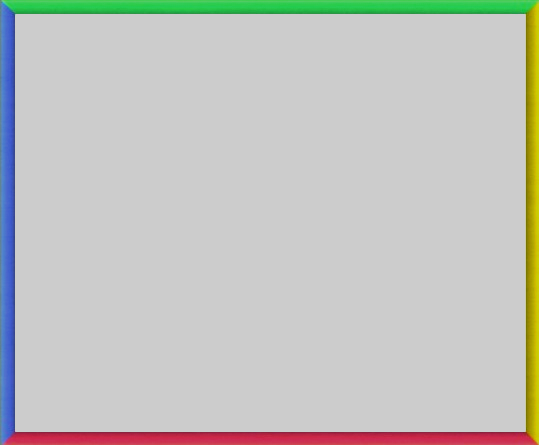 المهارات المعرفية: كمهارات القراءة والحساب.
المهارات الوجدانية: مثل الاهتمام بقضايا البيئية.
المهارات السلوكية الحركية: كمهارة المشي والرسم.
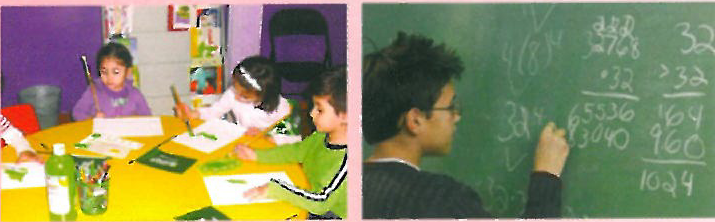 أنواع المهارات
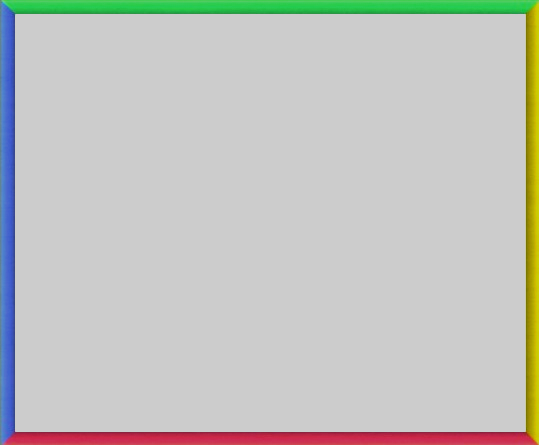 المهارات الحياتية: كمهارة صنع القرار ومهارة حل المشكلات.
 المهارات الاجتماعية: كمهارات التواصل اللفظي وغير اللفظي والتعاون المشاركة والتأييد والمساندة.
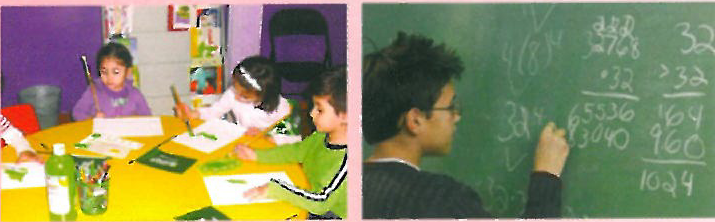 مفاهيم ومصطلحات؟
المهارات الاجتماعية: أنماط سلوكية يجب توافرها لدى الفرد ليستطيع التفاعل الاجتماعي مع الآخرين بالوسائل اللفظية وغير اللفظية وفقا لمعايير المجتمع.
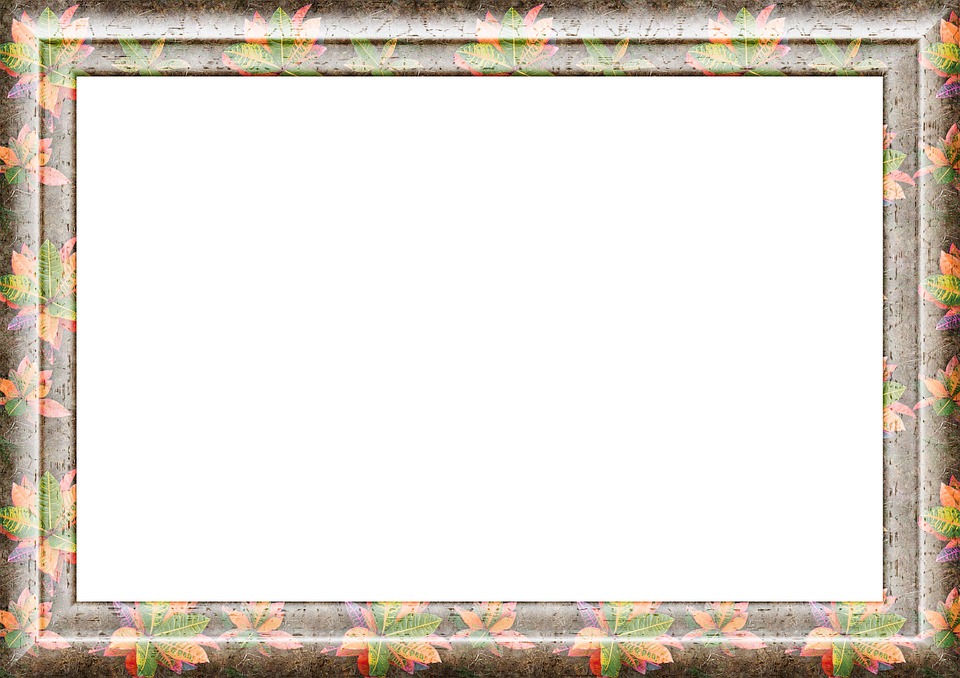 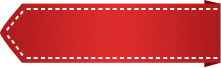 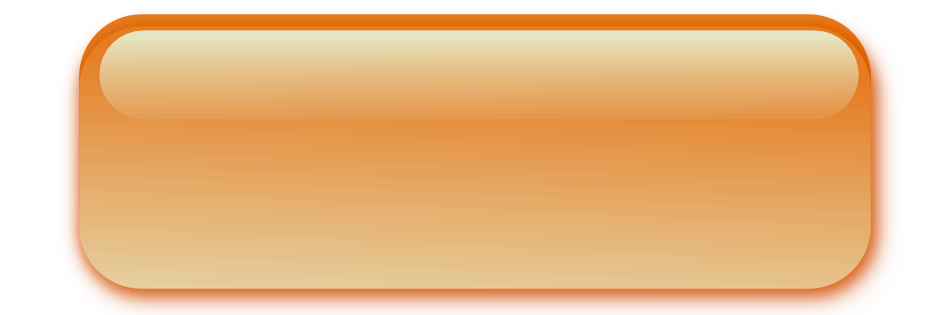 المحددات الأساسية للمهارات الاجتماعية:
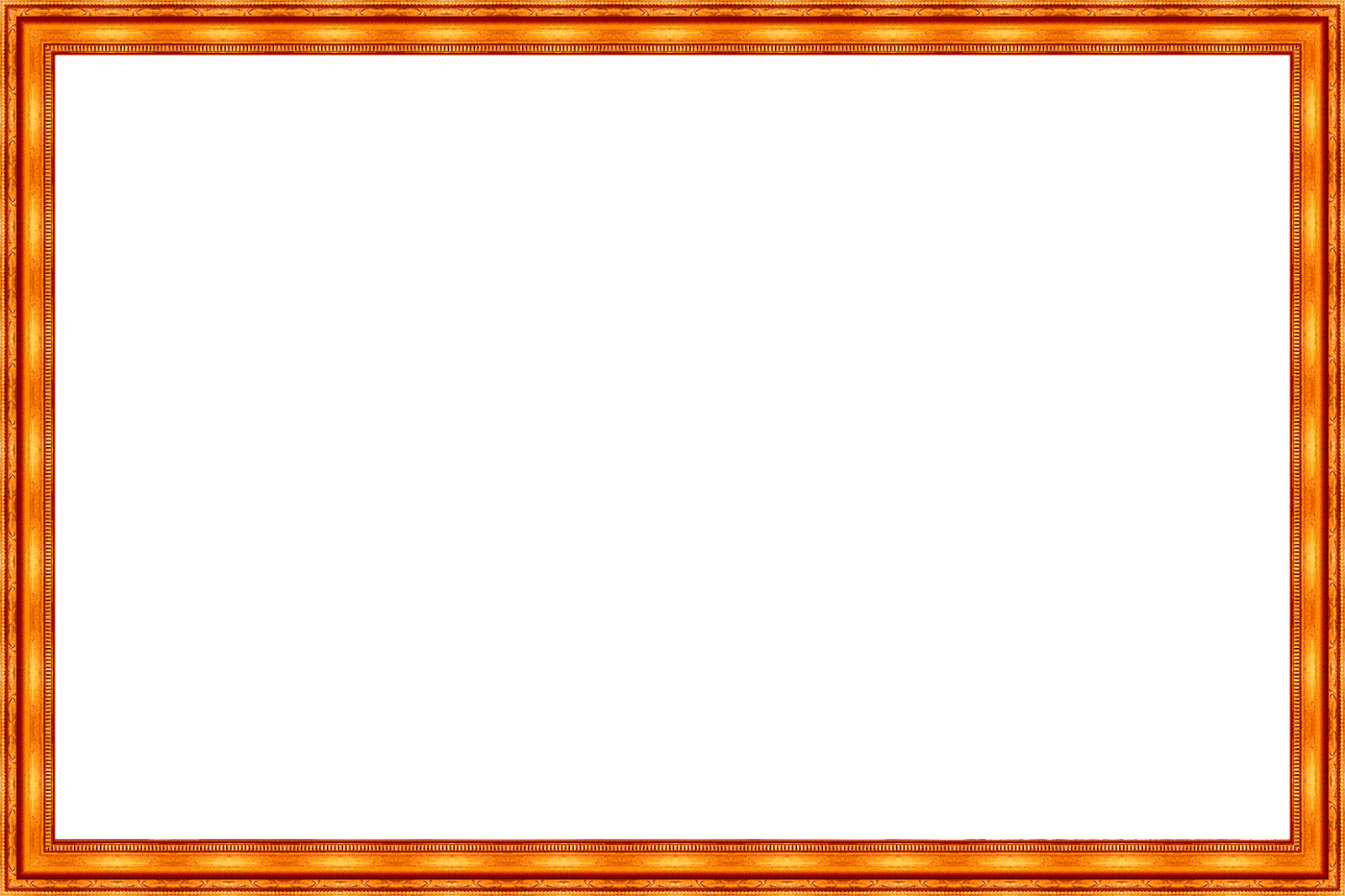 التوكيد: ويتضمن قدرة الفرد على التأثير والتحكم بالآخرين دون إنكار حقوقهم وهو نقيض للعدوانية وللسلبية.
 الإثابة والتعزيز: يتضمن مكافأة الآخرين بالثناء والتشجيع والتعاطف (بالألفاظ أو غيرها) لجذبهم والاحتفاظ بالعلاقات معهم.
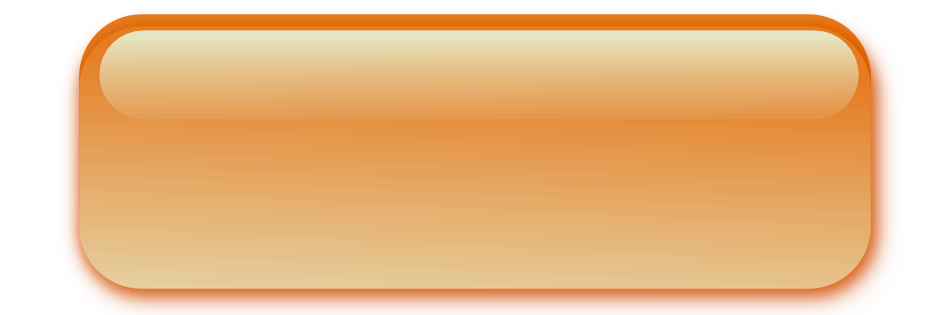 المحددات الأساسية للمهارات الاجتماعية:
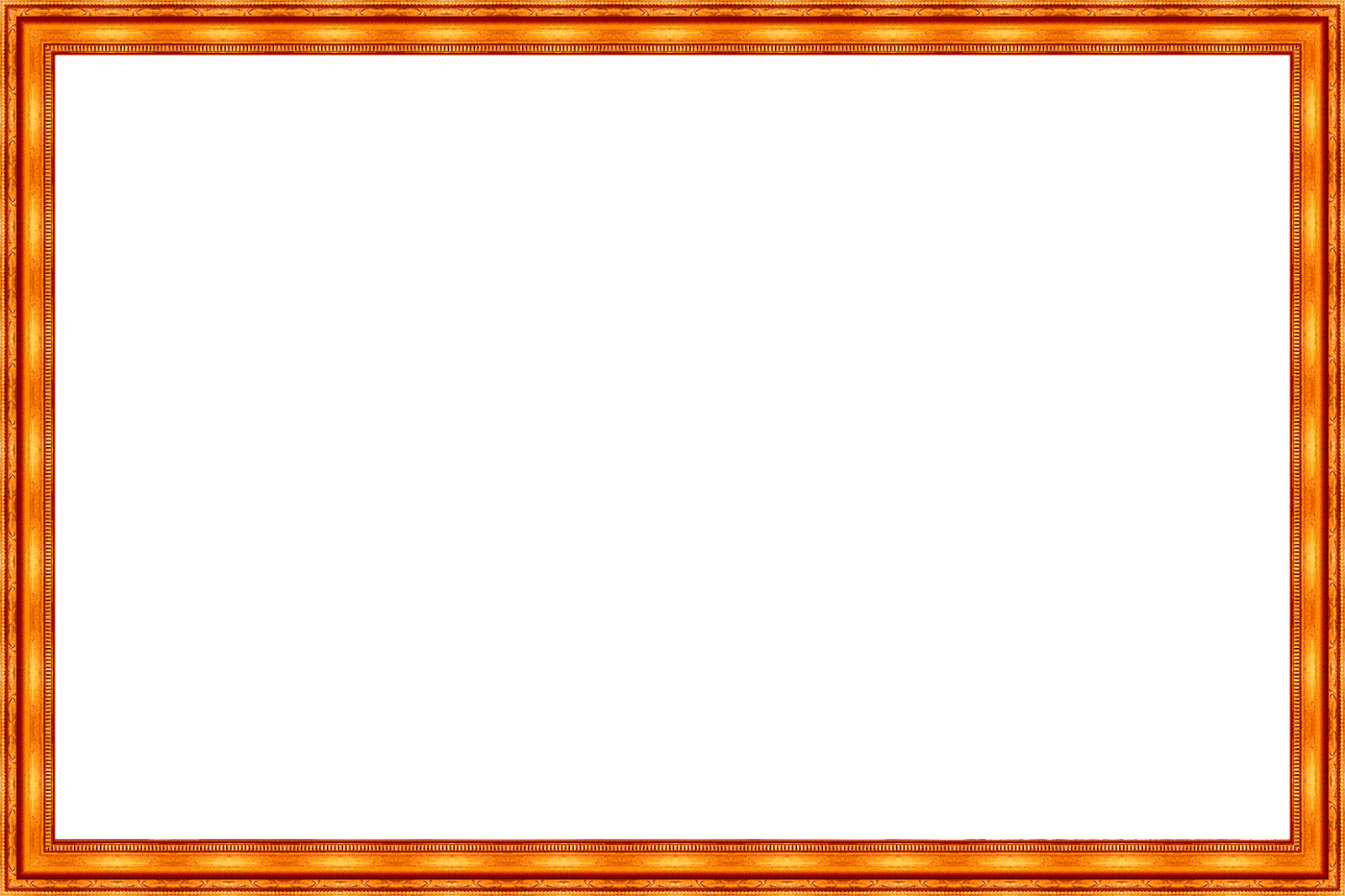 3. التواصل: ويتضمن نوعين هما:
 التواصل اللفظي: ويتضمن استخدام الألفاظ     والإشارات والرموز ذات الدلالة والمعنى.
التواصل غير اللفظي: من ذلك تعبيرات الوجه وخصائص الصوت وإيماءات الجسم.
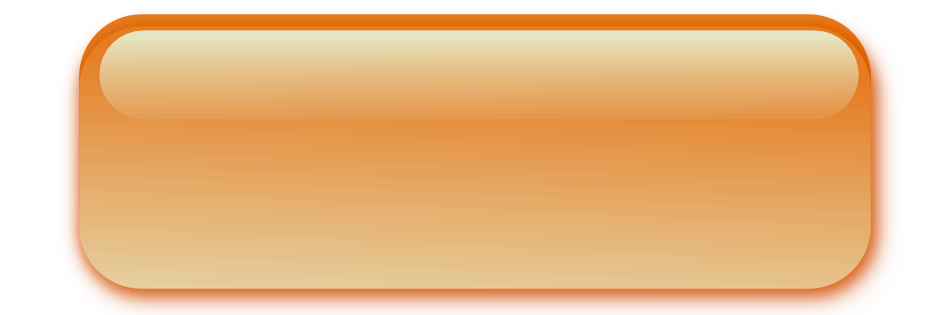 المحددات الأساسية للمهارات الاجتماعية:
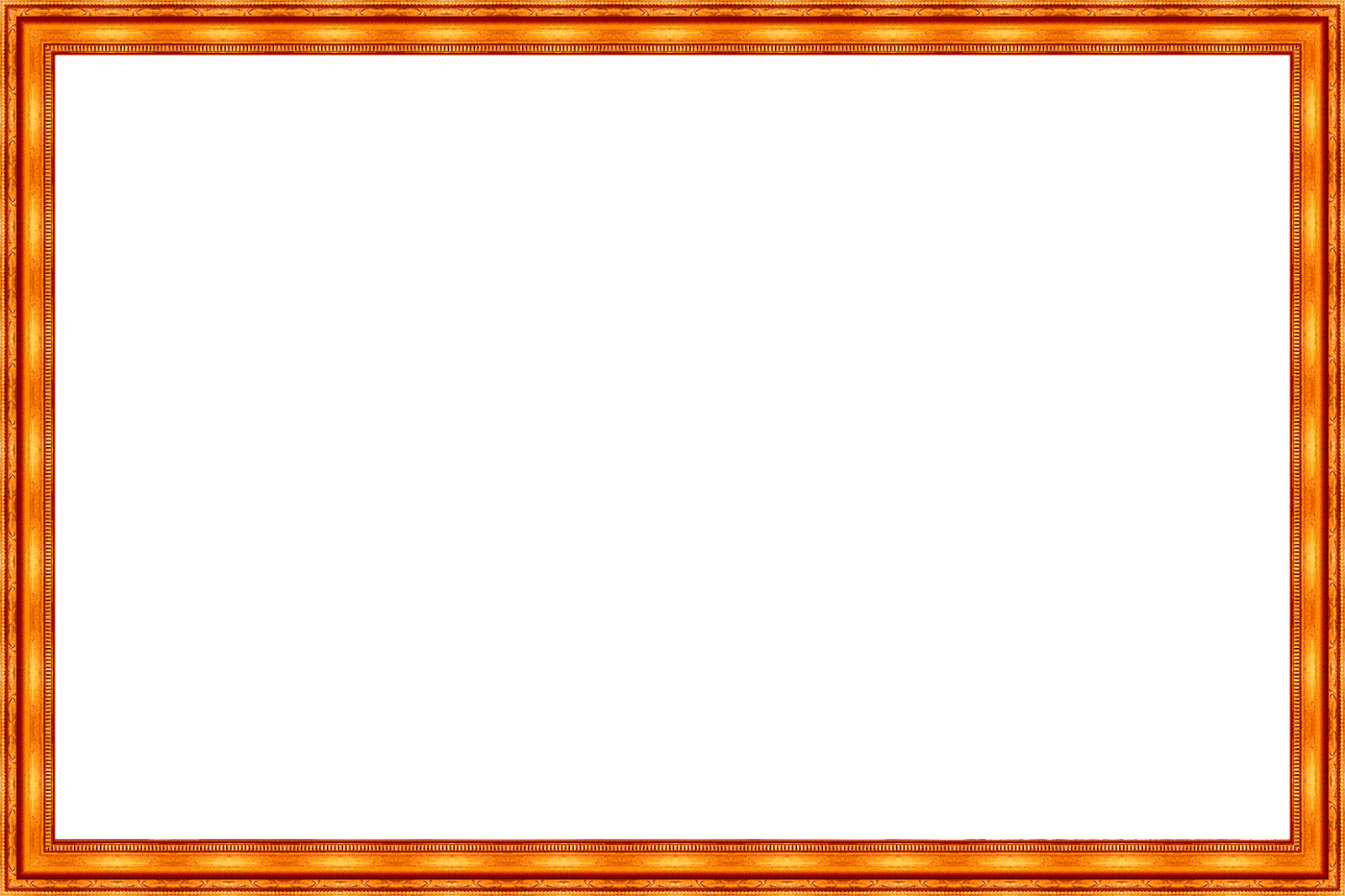 4.  التعاطف: ويعني المشاركة الوجدانية المتمثلة في القدرة على مشاركة الأخر مشاعره وانفعالاته وتفهم وجهة نظره.
5.  المعرفة الاجتماعية: وتتضمن التدريب على أداء المهارة مع الالتزام بالقواعد غير الرسمية لممارستها.
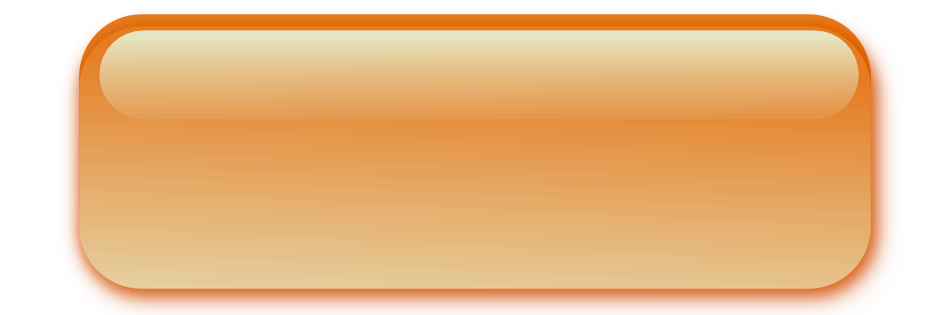 المحددات الأساسية للمهارات الاجتماعية:
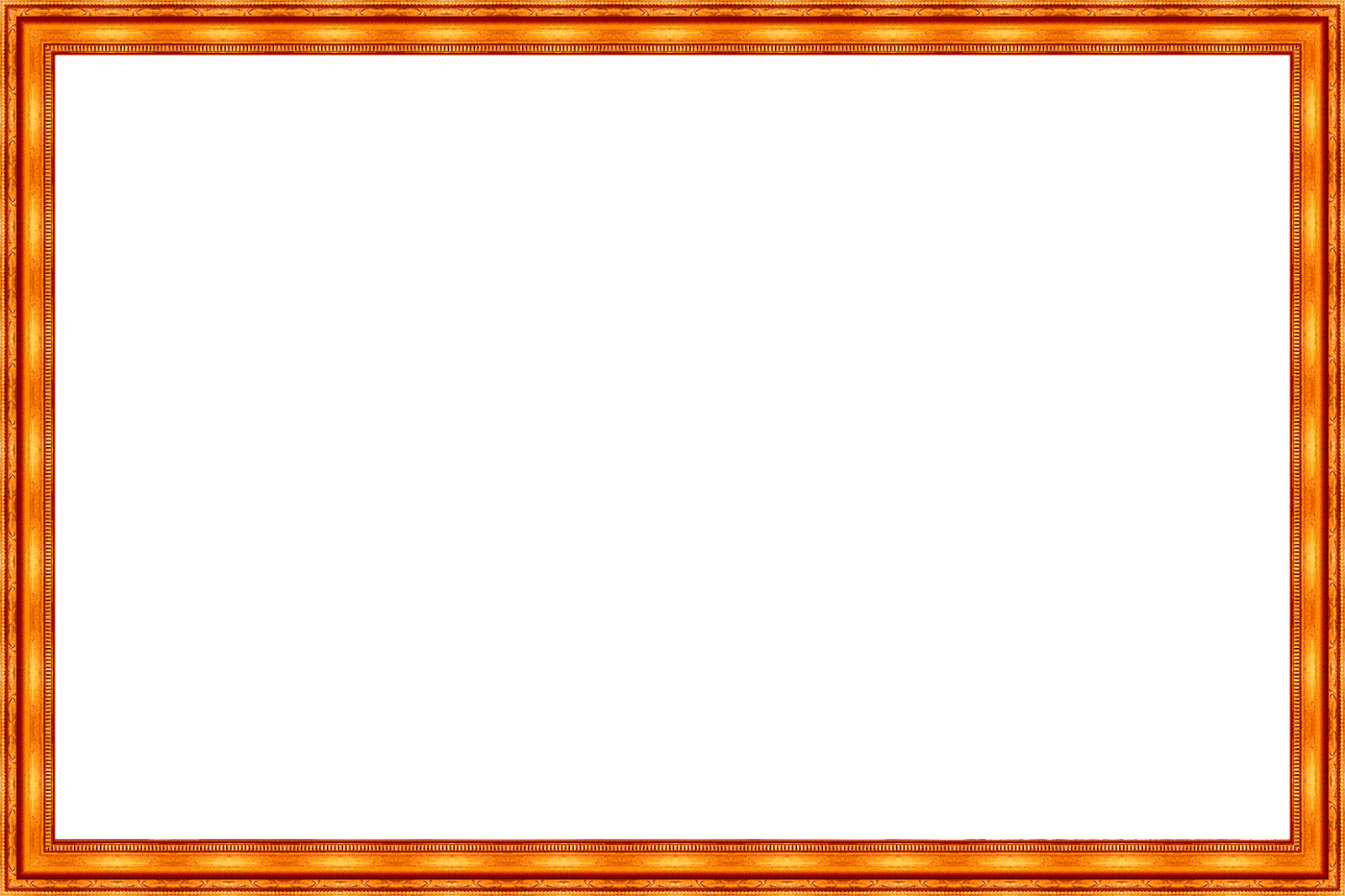 6. عرض وتقديم الذات: ويتضمن إدارة انفعالات الفرد وكيف يعطى صورة واضحة عن ذاته للآخرين.
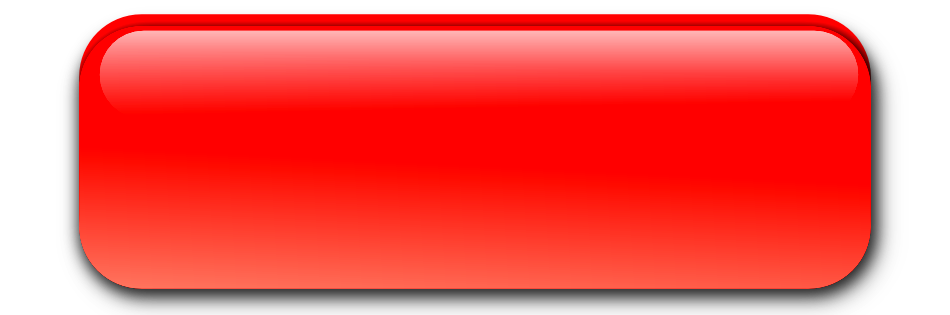 مفاهيم ومصطلحات؟
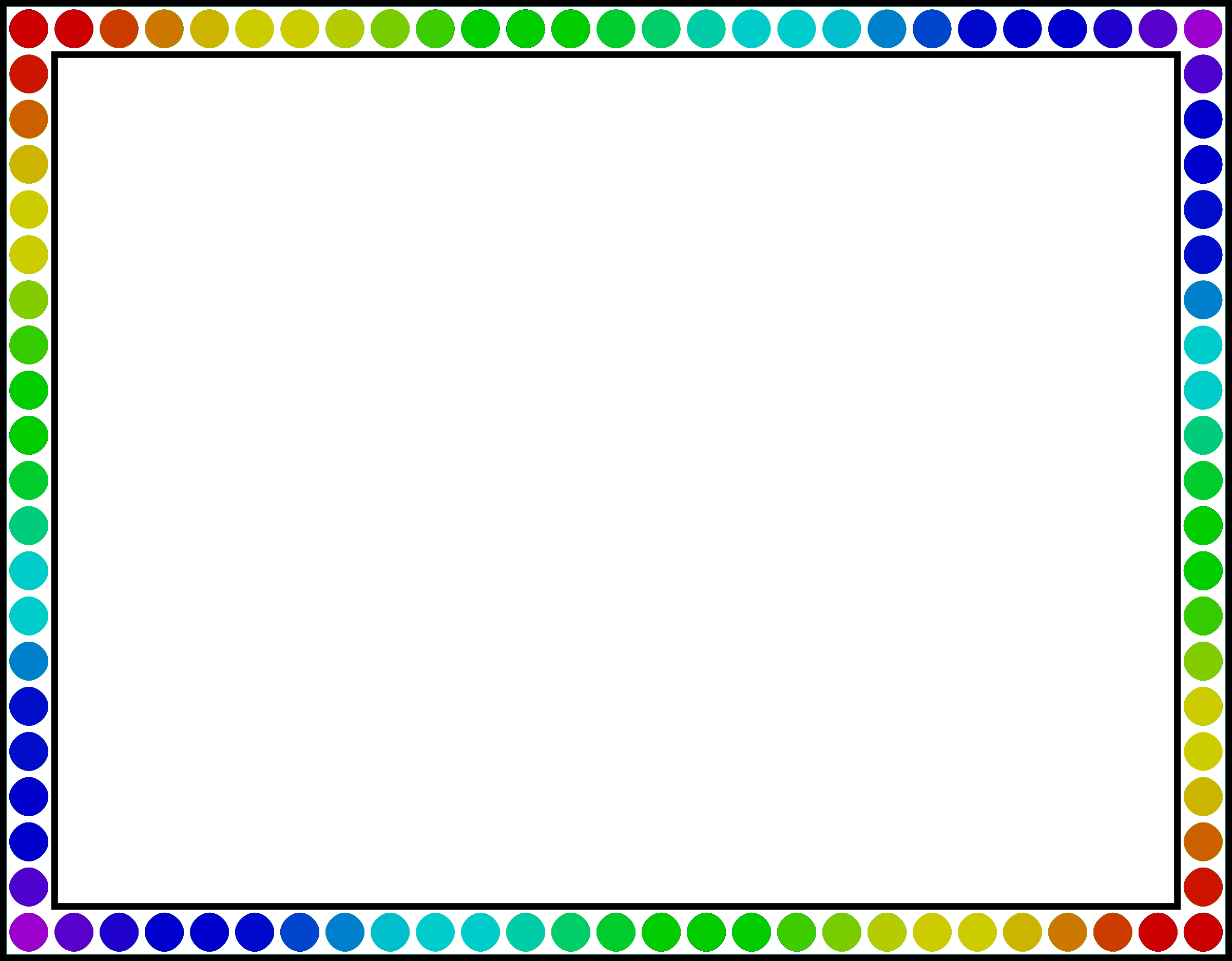 التواصل: عملية تبادل لفظي عن طريق الكلام واللغة وغير لفظي عن طريق حركات الجسم وتعبيرات الوجه بين شخصين أو أكثر.
تصنيف المهارات الاجتماعية
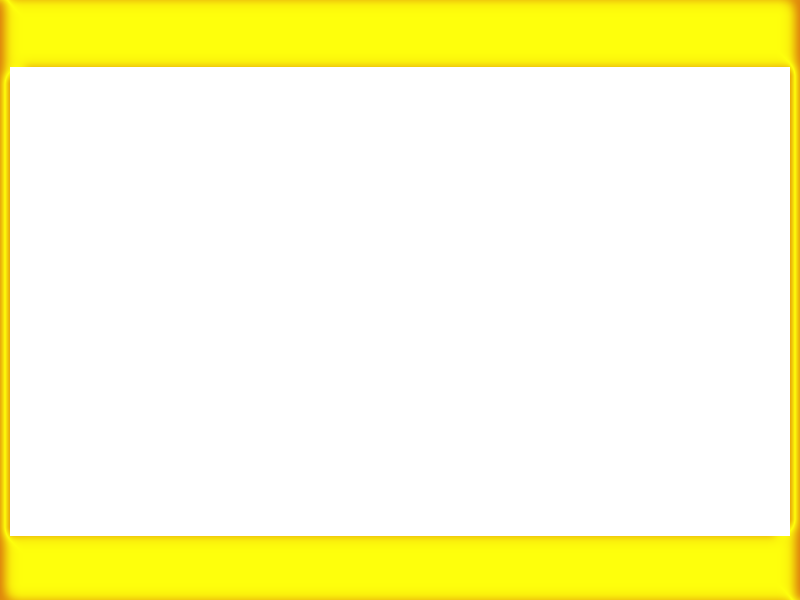 1 - مهارات الوعي بالذات: تتضمن محاولات التعرف على أوجه القصور والكمال في ذات الفرد وهي مفيدة في حل المشكلات الشخصية.
تصنيف المهارات الاجتماعية
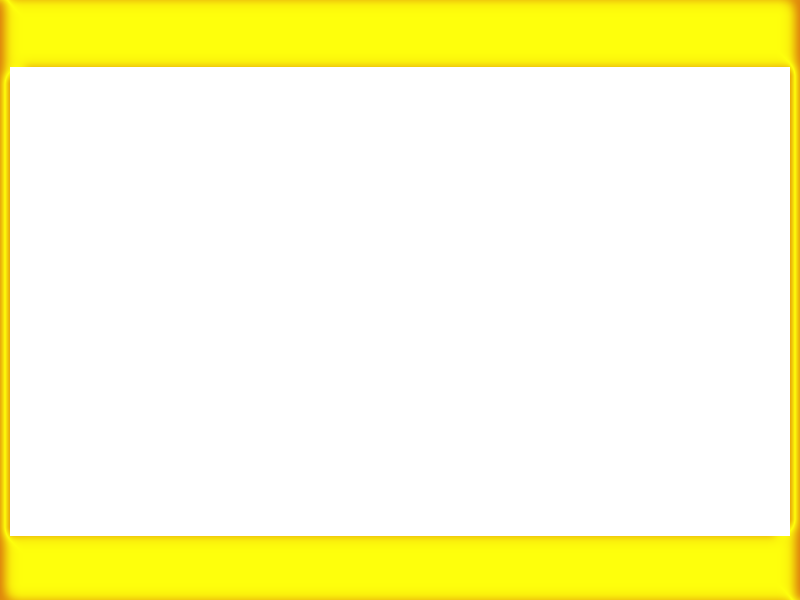 2 - المهارات التفاعلية: ترتبط بالتعامل مع الآخرين مثل مهارات التعبير عن الذات والاتصال والتواصل والاستماع وتوكيد الذات والتعاطف.
تصنيف المهارات الاجتماعية
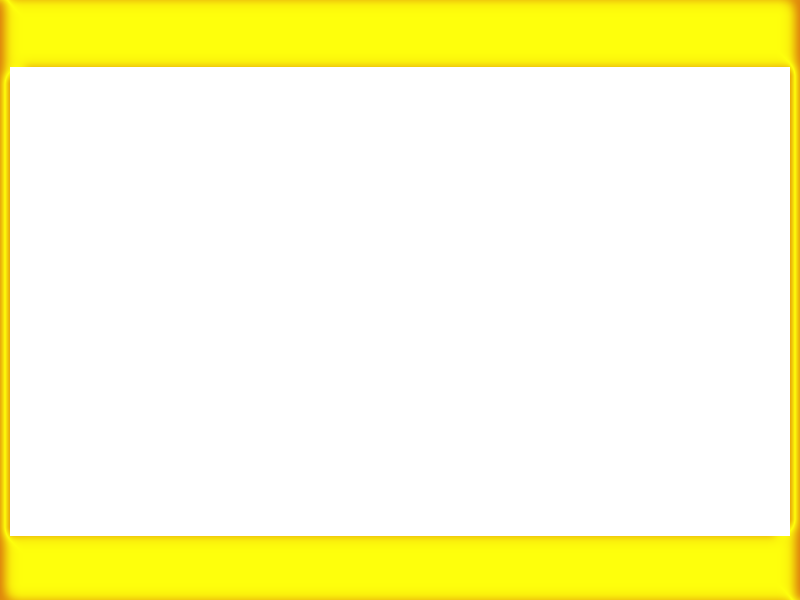 3 - مهارات حل المشكلات: من أمثلتها مهارات البحث وإدارة الصراع واتخاذ القرار والتخطيط.
أهمية المهارات الاجتماعية:
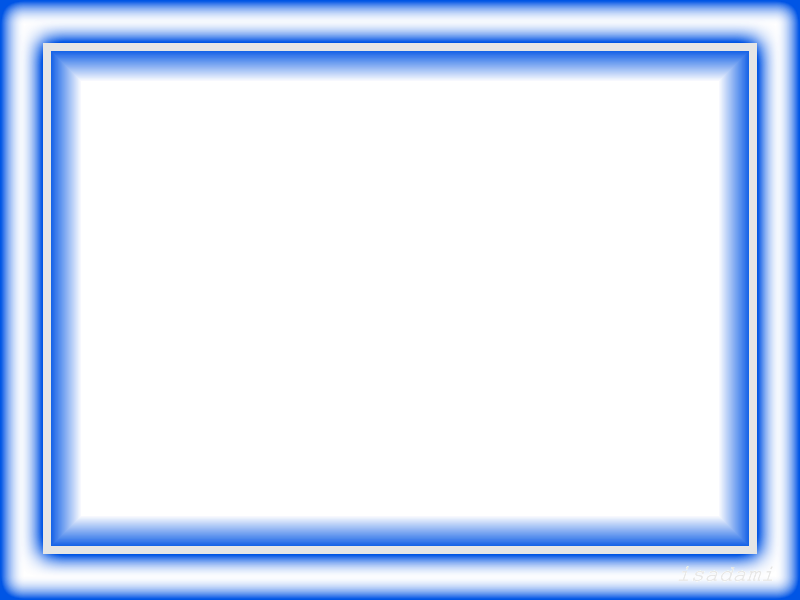 يلعب التفاعل الاجتماعي دورا مهما في عملية النمو الاجتماعي فهو يزود الأفراد بخبرات تعلمية عديدة تساعدهم على تعلم المهارات الاجتماعية والمهارات اللغوية والحركية وطرق التعبير عن المشاعر والعواطف وتعرفهم بالقيم الأخلاقية وقبول الفرد في المجتمع والاندماج فيه.
أهمية المهارات الاجتماعية:
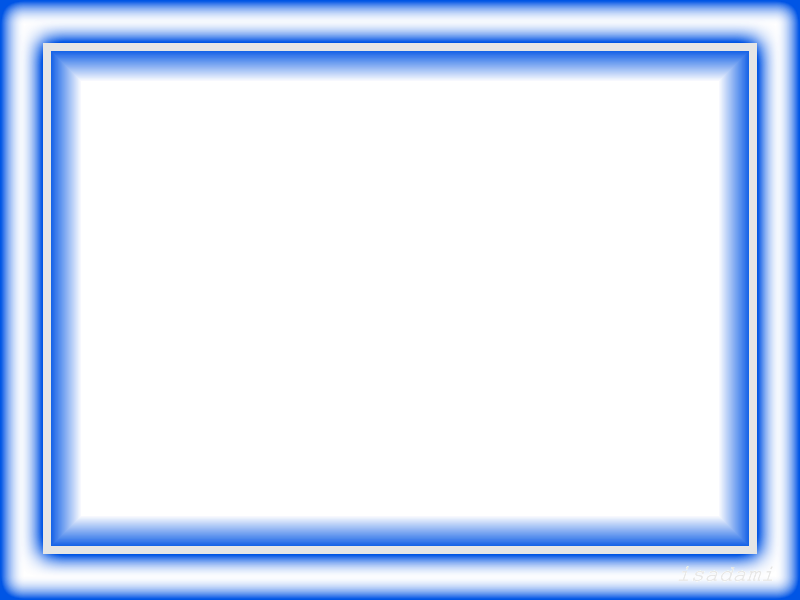 يعتقد الكثير منا أن المعارف والمهارات التي يكتسبها المتعلم داخل الفصل منحصرة في المواد الأساسية التي يتم تدريسها كاللغات والعلوم، لكن هناك أيضا بعض المهارات الاجتماعية المهمة التي أصبحت بالفعل مفتاحاً للنجاح الدراسي والمهني، وأحياناً يؤدي الافتقار إليها إلى فشل العديد من المتفوقين دراسيا. لذلك لابد أن تسترعي منا اهتماما كبيرا.
الركائز التي يقوم عليها اكتساب المهارات الاجتماعية:
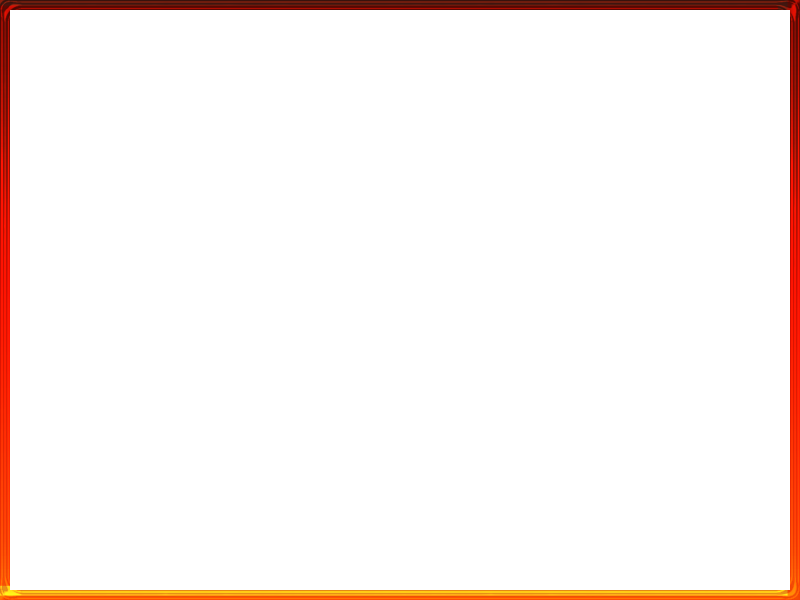 تشمل عملية التربية بمفهومها الواسع حياة الفرد من الطفولة إلى مرحلة الرشد، وتعتمد على ثلاثة ركائز أساسية هي الأسرة والمدرسة وجماعة الرفاق:
1) الأسرة:
تعد الأسرة العامل الأول المسئول عن صيغ السلوك الإنساني للفرد بصيغة اجتماعية، فمن خلال عملية تفاعل الطفل مع أسرته يتعلم الطفل القيم والمهارات الاجتماعية الأساسية.
الركائز التي يقوم عليها اكتساب المهارات الاجتماعية:
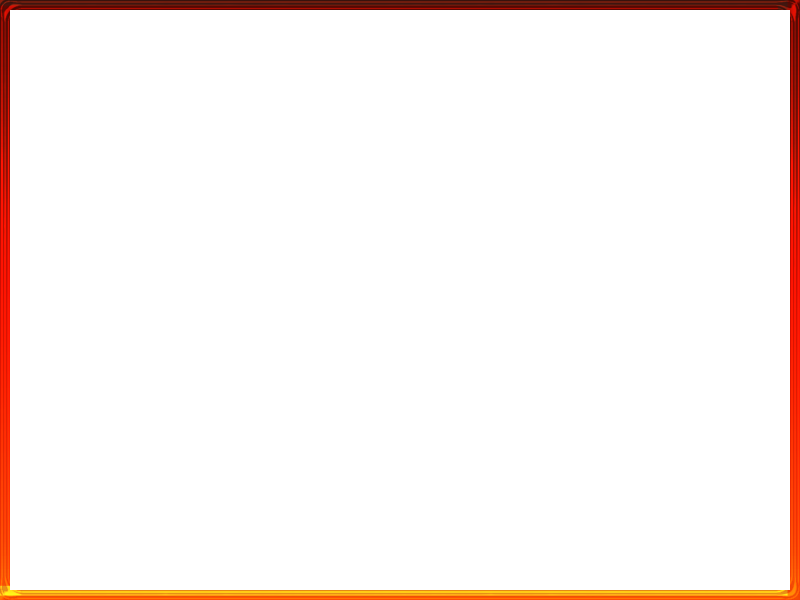 تشمل عملية التربية بمفهومها الواسع حياة الفرد من الطفولة إلى مرحلة الرشد، وتعتمد على ثلاثة ركائز أساسية هي الأسرة والمدرسة وجماعة الرفاق:
2) المدرسة:
المدرسة تعتبر حلقة وصل بين المنزل والمجتمع الكبير، ومن ثم فعليها تهيئة البيئة المناسبة للنمو من خلال توفير الحياة الاجتماعية التي قد لا توفرها الأسرة، كما يجب عليها توفير الأنشطة اللازمة والمعدة وفقا لبرنامج تربوي مخصص لها الغرض مقابلة احتياجات التلاميذ وتنميتها.
الركائز التي يقوم عليها اكتساب المهارات الاجتماعية:
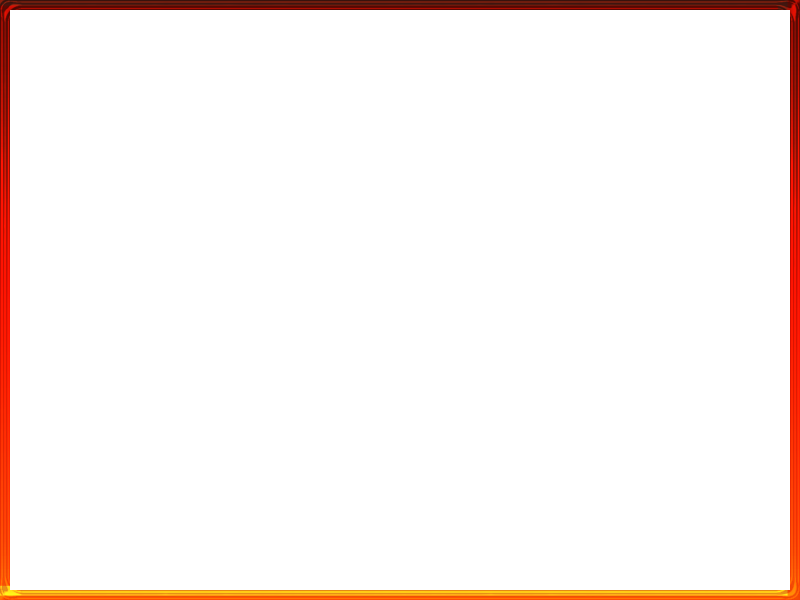 تشمل عملية التربية بمفهومها الواسع حياة الفرد من الطفولة إلى مرحلة الرشد، وتعتمد على ثلاثة ركائز أساسية هي الأسرة والمدرسة وجماعة الرفاق:
3) جماعة الرفاق:
وترجع أهمية جماعة الرفاق إلى أنها تهيئ الفرصة للتفاعلات الاجتماعية مع الغير، وتنمي في الفرد المعايير والقيم والتقاليد، وتنقله مع مجتمع الصغار إلى العالم الخارجي الكبير، كما أن جماعة الرفاق لا تسهم في تنمية السلوك الإيجابي فحسب بل قد تسهم في تنمية السلوك السلبي كالسلوك العدواني.
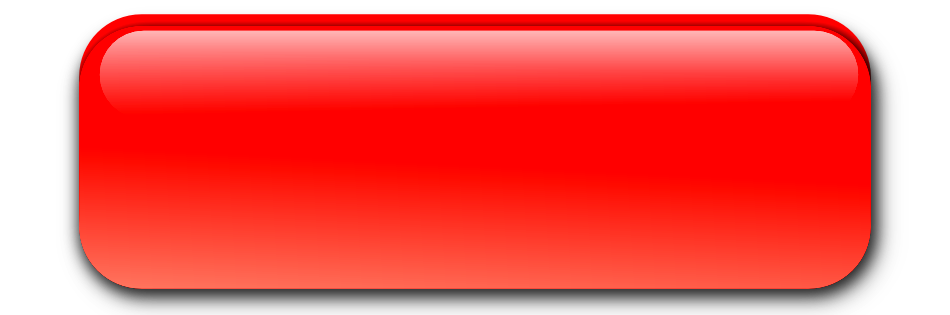 مفاهيم ومصطلحات؟
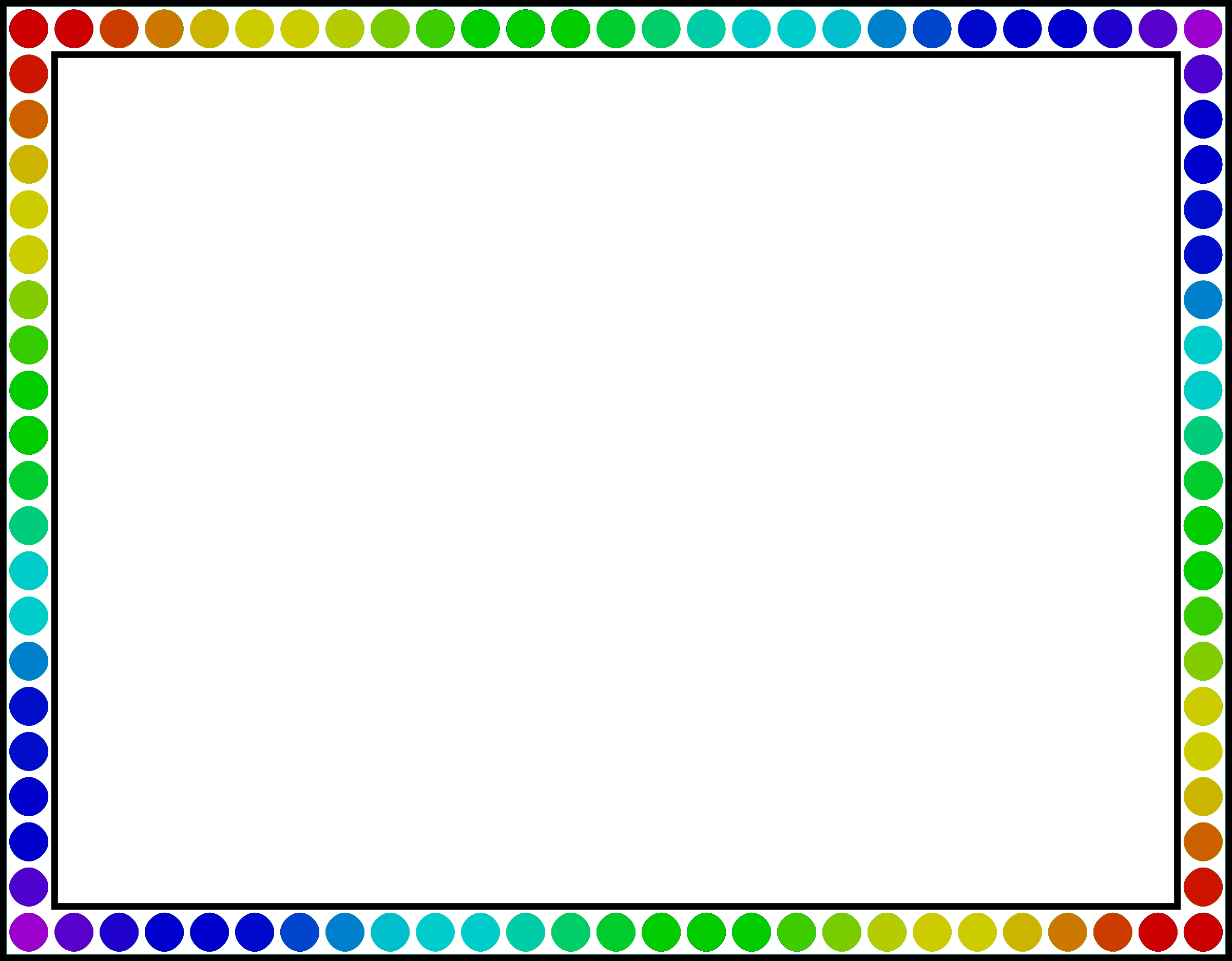 جماعة الرفاق (الشلة): هي جماعة تتكون من أفراد متقاربين في العمار والميول والاتجاهات.
مهارات حياتية
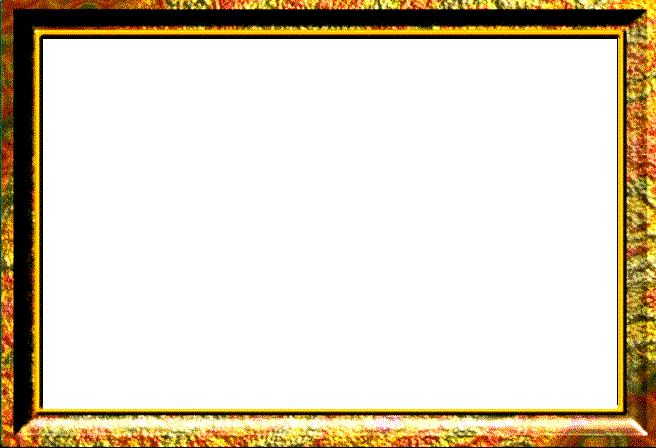 التواصل الفعال يحد من المشكلات التي تقع بسبب سوء الفهم من احد الأطراف.
أهمية اكتساب وتنمية المهارات الاجتماعية:
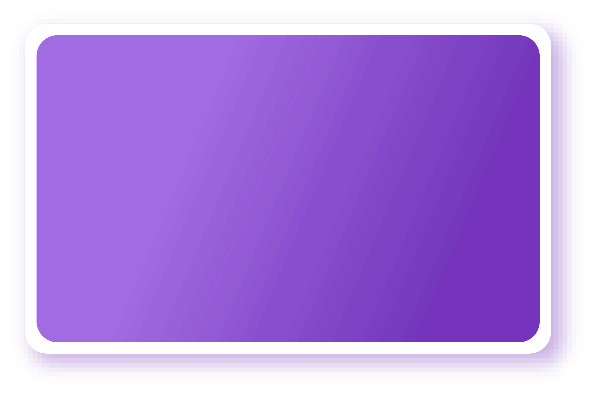 اكتساب مهارات التواصل.
 نمو الوعي بحقوق الآخرين.
 التوافق الاجتماعي مع المجتمع.
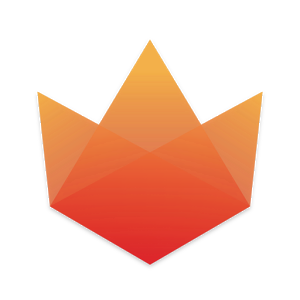 نشاط 1-1
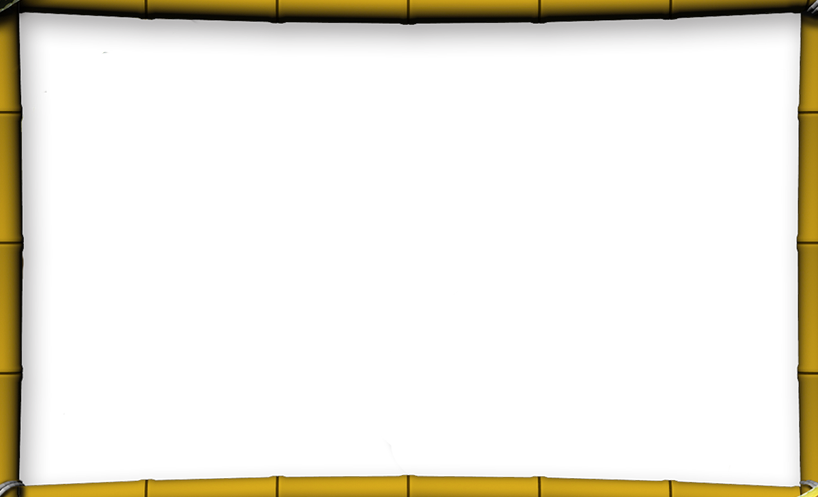 تخيل ثم اكتب كيف ستتصرف:
1- أن شجارا وقع بين أخوتك.
يجب علي التواصل الفعال بين أخواتي لكي أحد من المشكلة الواقعة بينهم أوضح لهم أنني لست ضدهم أساعدهم علي فض الخلاف بأنفسهم، وأخبرهم أنه يمكنهم أن يتوصلوا إلى اتفاق، وقد يحتاج الأمر إلى إرسال كل منهم إلى مكان أو غرفة لفترة قصيرة، أحاول ألا انحاز مع أحد أخواتي ضد الآخر.
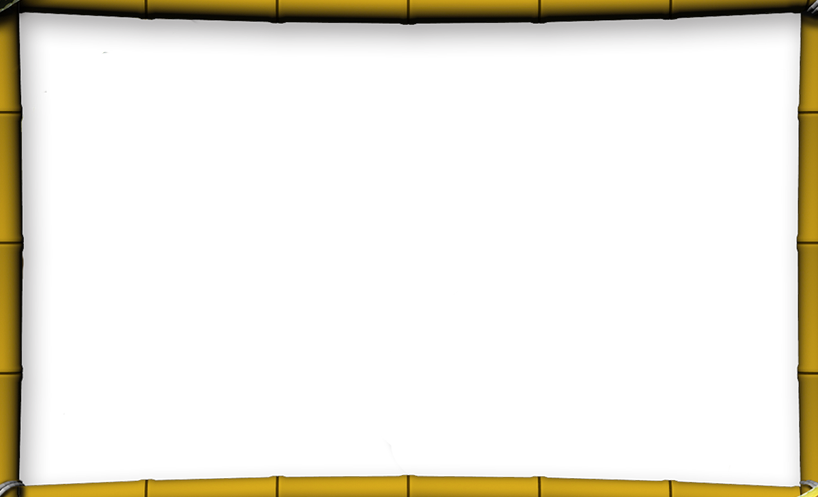 تخيل ثم اكتب كيف ستتصرف:
2- أخطأت على زميلك في المدرسة.
أذهب إليه وأعتذر له على الفور.
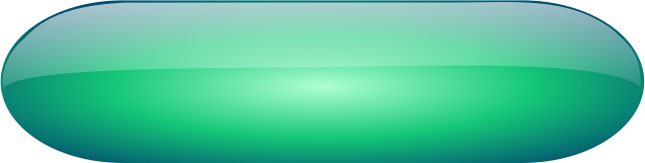 التدريب على المهارات الاجتماعية
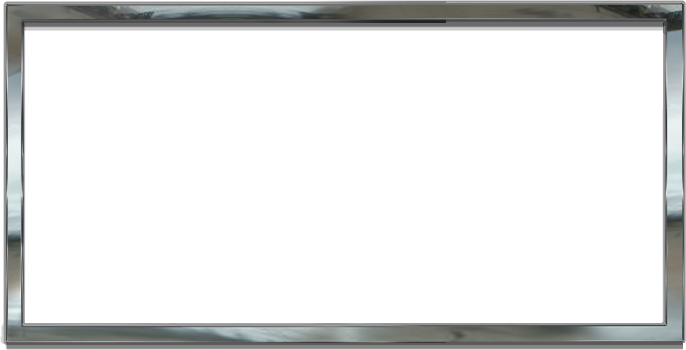 من طرق التدريب على اكتساب المهارة:
رواية القصص والسير الذاتية- المناقشات الجماعية- النمذجة والاقتداء- لعب الأدوار- الحوار البناء- التعلم التعاوني.
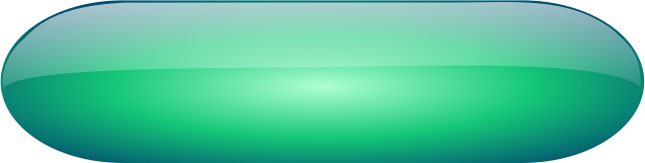 التدريب على المهارات الاجتماعية
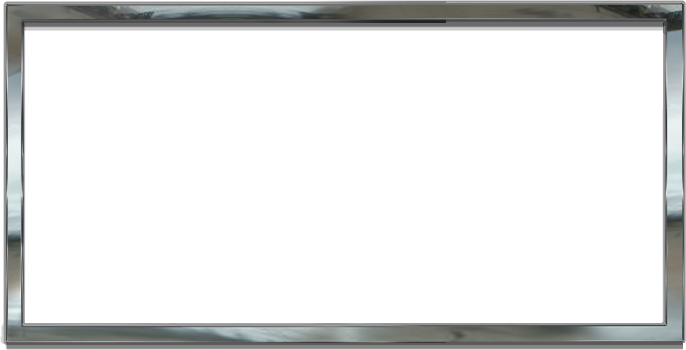 نموذج للتدريب على بعض المهارات:
مهارة التحدث والمحادثة:
إن الطريقة الفعالة في مساعدة الفرد على ممارسة التواصل مع الآخرين بكل ثقة تكمن في منحه الفرصة للحديث معهم وتشجيعه التشجيع المناسب للقيام بذلك ومساعدته على التغلب على ما قد يواجه من صعوبات في التحدث للآخرين.
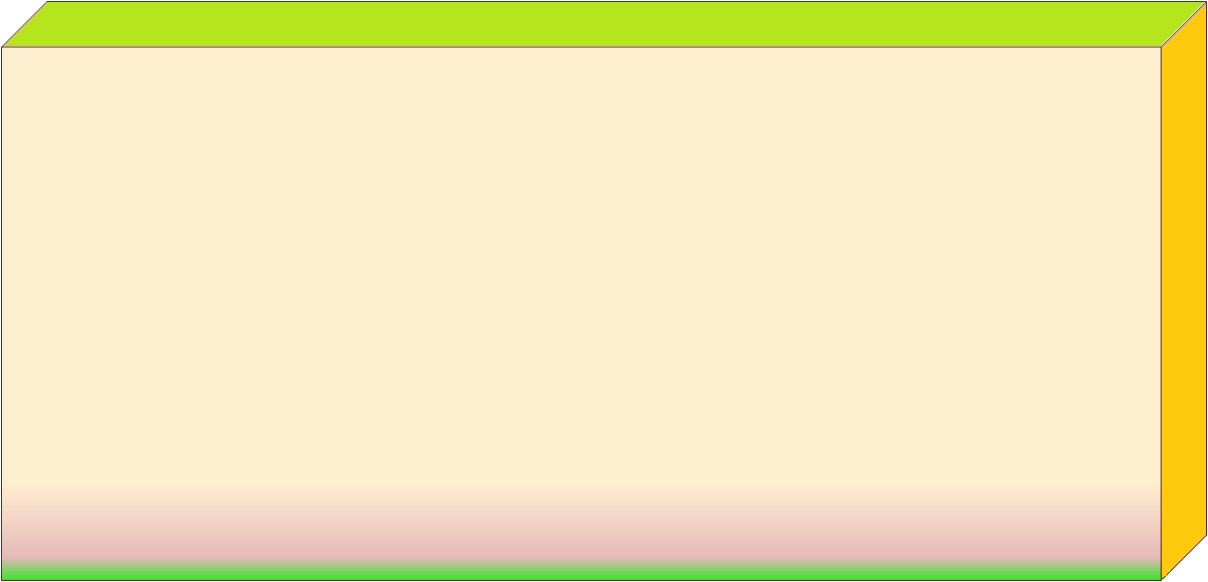 روابط
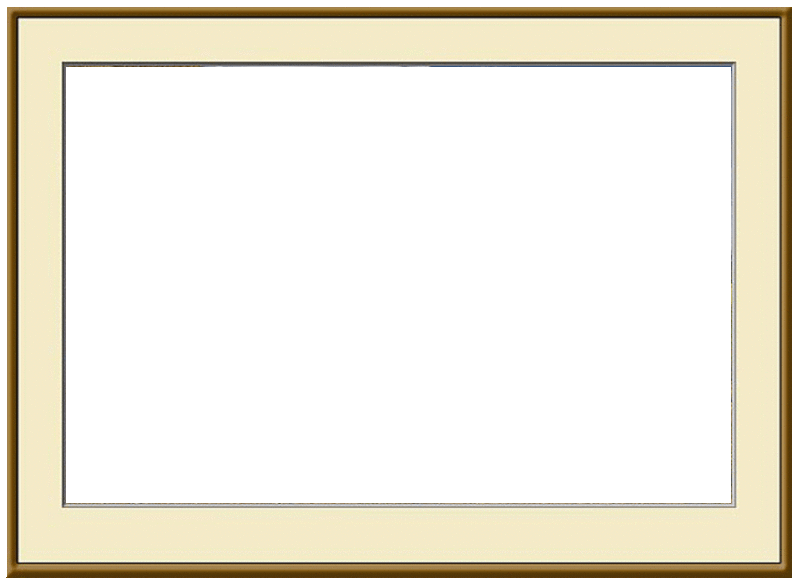 موقع كنانة اونلاين
http://kenanaonline.com/sahermaklad